Maximize the Benefits from Enterprise Applications with a Center of Excellence
Optimize your organization’s enterprise application capabilities with a refined and scalable methodology.
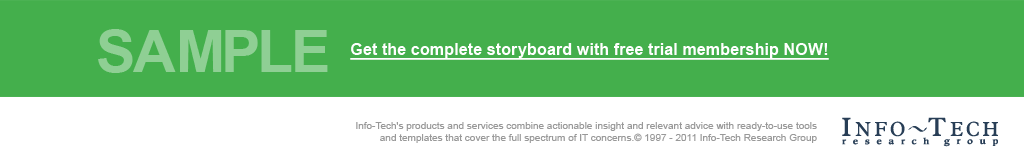 Info-Tech's products and services combine actionable insight and relevant advice with ready-to-use toolsand templates that cover the full spectrum of IT concerns.© 1997 - 2016 Info-Tech Research Group
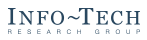 ANALYST PERSPECTIVE
Organizations need to do more with less. A Center of Excellence (CoE) can help.
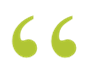 Organizations have long realized the benefits of establishing competency-based Centers of Excellence in areas like quality management or customer experience, but this approach has been largely absent in the enterprise applications practice. We propose a vendor-agnostic methodology to optimizing your organization’s most critical applications with an applications-focused Center of Excellence.  

A Center of Excellence consolidates best practices in a way that is repeatable, scalable, and can be generalized across the organization. It leverages the skills and competencies of talent within the organization to champion standardized practices around critical business applications, underpinned by measurable indicators. 

Organizations of any size can benefit from establishing a CoE to enrich business inputs, reducing inefficiency and containing it from re-entering daily operations. Best still, organizations may already have all the required elements in-house to transition from ad hoc operations to a Center of Excellence capability. Fully harness the benefits from your applications by starting your CoE today.
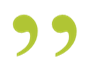 Ilia Maor, 
Senior Manager, Research and AdvisoryInfo-Tech Research Group
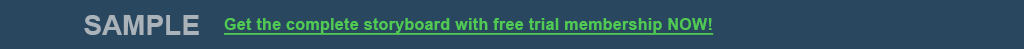 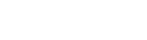 Audience and objectives
Senior leadership executives looking to leverage their business applications more strategically.
CIOs, IT Directors, and Applications Managers rationalizing their business applications and optimizing their performance.
Business Analysts tasked with bridging the gap between IT and the business for specific business applications.
Rationalize the need for a CoE focused on enterprise applications. 
Evaluate the current state of processes surrounding your enterprise applications practice.
Determine gaps in consistency, process adherence, and capability.
Develop a roadmap for a right-sized CoE that meets your business objectives.
Recognize the opportunities for improvement in processes and best practices through a Center of Excellence.
Centralize methodology related to enterprise applications into a repeatable, scalable framework.
Organizations looking for opportunities to maximize efficiencies related to their enterprise applications.
Organizations looking to standardize application-related processes.
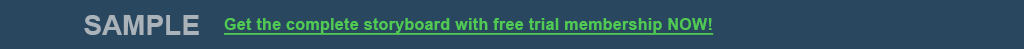 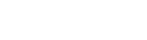 Executive summary
Scale your CoE based on business needs and capability. There is flexibility in how extensively the CoE is applied, but a minimal level of competency is required.
A CoE is a like a refinery. It uses inputs from the business to produce an enhanced end-product, removing waste and isolating it from re-entering day-to-day operations. 
Excellence requires investment from people to affect process. To advocate the CoE practice, identify key resources, competencies, and champions across the organization. Drive change through them.
Organizations make large investments in enterprise applications to support critical business functions, but many are failing to realize the benefits of their investment. 
Inconsistent processes prevent organizations from realizing full benefits from enterprise applications.
While applications touch both IT and the business, there is limited collaboration between the teams to identify gaps and opportunities.
Roles and responsibilities for governance and support around specific applications are not formalized, obfuscating the possibility for improvement.
Select the enterprise applications most critical to the organization and the ones to be targeted by the Center of Excellence.
Identify the resources, competencies, and roles required to enable a CoE for enterprise applications in your organization.
Develop a standard process of governance and oversight surrounding the application.
Enable a medium of interdepartmental collaboration to communicate and standardize best practices.
Build a comprehensive support network that consists of IT, the business, and external stakeholders to address issues and problem areas surrounding the application. 
Establish metrics to measure the success and effectiveness of the CoE and the applications it supports.
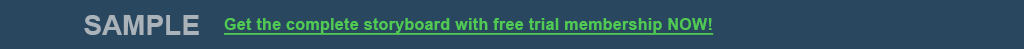 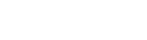 What is an enterprise applications Center of Excellence?
A Center of Excellence (CoE) is a cross-functional methodology promoting collaboration and best practices around enterprise applications. It enables an organization to extract the full benefits out of critical systems. An Enterprise Applications CoE builds on best practices successfully employed with competency-based CoEs, but is distinctly catered to optimizing processes related to a single application or multiple applications rather than one competency like quality assurance or data management.

The responsibilities of a Center of Excellence can include:
Reporting and Metrics: measure the value derived from the application that the CoE is supporting.
Governance: coordination and prioritization of the project pipeline.
Knowledge Repository: systematized classification of standards, processes, and methodologies to guide the user community.
Shared Learning: training, certification, and skills assessment.
Process Mastery: standardization and optimization of application-related processes.
Vendor Management: centralized communication with third-party vendors.
Maintenance & Upgrades
Operational Support
Infrastructure Management
Center of Excellence
Vendor Management & Contracts
Change Management
Knowledge Management
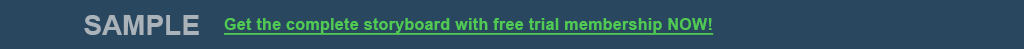 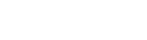 Understand the impact of a CoE in application lifecycle management
A Center of Excellence is most impactful in the optimization phase of the application lifecycle. However, it should not be an afterthought; a CoE can drive significant value in the planning and implementation phases.
Plan Impact
Strategy alignment with the business
Consistent requirements gathering
Documented lessons learned from previous enterprise application projects
Increased accuracy of scoping
Plan
Application Lifecycle Management
Optimize
Implement Impact
Timely deployment
Early error detection
Structured change management and transition approach
Accuracy in resourcing plans
COE 
Impact
Implement
Optimize Impact
Proactive application management
Rapid data-driven improvements
Faster ramp-up for projected benefits
Reduced risk of non-adoption
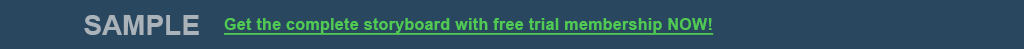 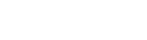 What a Center of Excellence is NOT
Tailor your Center of Excellence to the job it is intended for rather than a blanket term that encapsulates all pain areas within the organization. Recognizing what the CoE is not helps scope it within your context.
A Temporary Measure
A Project Management Office
Exclusive to Enterprises
Once the CoE is established, it needs to be maintained and generalized across the business. Accordingly, it needs champions, support, and an appropriate inventory of tools.
While your PMO may use CoE methodology in managing enterprise application projects, it lacks the functional specificity to act as a replacement.
The CoE can take on many forms and offer versatility to organizations of all sizes, as long as there is a minimum level of capability and critical applications to support.
A Physical Office
A Quick Fix
The Center of Excellence does not have to be a physical location or an ivory tower, and can be driven through a team of champions across the organization.
Establishing a CoE requires a minimum level of competency across multiple areas. You need to be good before you can be excellent, and that is a gradual process.
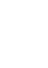 A CoE is vendor agnostic, targeting process optimization related to the application or collection of applications and their use within an organization rather than focusing on a specific vendor.
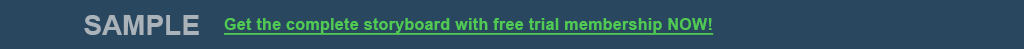 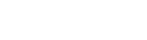 Rationalize your pursuit of a Center of Excellence
An Enterprise Applications CoE aims to manage the complexity inherent in large systems and offers a methodology to standardize practices through the entire organization.
What the experts say on the evident benefits realized with a CoE:
Create a “peer-to-peer” shared learning experience.
Build a mechanism for the user community to give greater input.
Monitor the breadth of application utilization.
Enforce license compliance and optimization.
Highlight effective practices through collaboration and information sharing across the organization.
Avoid duplication of effort and redundancies.
LOB
LOB
Non-CoE Method
LOB
LOB
Ad hoc communication
LOB
LOB
CoE Method
LOB
LOB
Source: The Information Management Center of Excellence
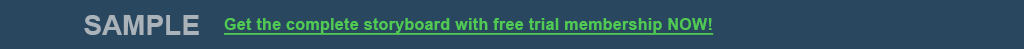 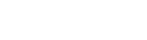 Determine how a CoE can be the right fit for you
A CoE can benefit your organization regardless of size, industry, or geography. Consider the CoE as a scalable set of practices around your enterprise applications rather than a tangible organization.
Optimized
Managed
Full utilization of metrics to drive decisions pertinent to the application 
Full-time dedicated staff
Minimal
Strong application governance team
Data-driven decision making
Ad Hoc
Some formalized allocation of roles
Recognized sponsorship 
Dedicated staff
No formalization of roles and responsibilities
Fragmented processes
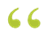 It doesn’t have to be a large hurdle to create a Center of Excellence; it can be two people with shared passion for making a difference, with recognized sponsorship in the organization, and part of their time dedicated to the Center of Excellence. It doesn’t have to have full-time staff, it doesn’t have to be a large investment, it doesn’t have to be championed at the C-level, but it has to have at least components of all those things. Without those it becomes a hobby. 
– Jon Strickler, Principal, Horizon Line Group
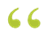 Some CoEs are going to have more responsibility, some are going to have less. Some are going to purely support organizations; others are going to have a lot more development and strategic planning responsibilities. Getting that understood, agreed to, and clearly communicated to all stakeholders is the number one priority and number one success area for a CoE. 
– Mike Boldt, IT Director, Moog Inc.
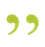 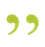 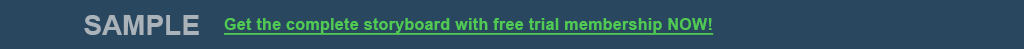 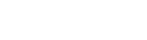 Identify the drivers for establishing a CoE for the enterprise application
Check for warning signs that indicate problems pertaining to the application and determine how a CoE can eliminate obscurity and help overcome process redundancies and inefficiencies.
Warning Signs
Key Benefits
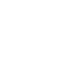 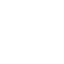 Budget and time overruns during deployment
Lack of governance around change requests
Inadequate application support
Inconsistent sourcing and procurement process
Low user adoption and satisfaction
Process redundancies and duplication
Lack of standardized training 
Costly third-party support 
Lack of proficient skills and expertise
Failure to meet business requirements
Lack of metrics and reporting capability
Not meeting user needs
Costs appear to outweigh the benefits of the application
Governance related to upgrades and change requests
Standardized vendor management practices
Continuous user training
Defined application support paths
Scalability to grow with the organization
Repeatable and transferrable methodology across the company
Time and monetary savings 
Eliminate confusion around ownership of systems, processes, and information
Continuous performance tracking
Organized reassignment of resources
Knowledge retention and management
Given the complexity of some enterprise applications and their functional breadth, one person cannot be expected to have a complete end-to-end view of the organization. A Center of Excellence can spread that knowledge (and risk) across multiple subject-matter experts in the organization, ensuring consistency and broad coverage in multiple areas.
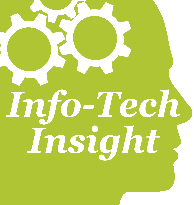 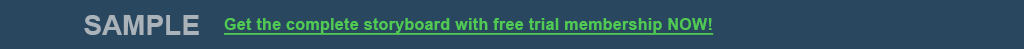 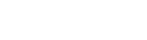 Organizations face many challenges when deploying enterprise applications
20%
53%
63%
Organizations that required some level of customization to their application.
Organizations that viewed their ERP implementations as failures.
Organizations that realized less than 50% of expected benefits from their application.
An enterprise application CoE brings together key stakeholders at an early stage to address key business requirements and ensure project success.
Maximize the utilization of the enterprise application with a CoE through user engagement, systematized training, and change management policies.
The CoE helps reduce levels of solution customization requested through thorough requirements gathering and stakeholder engagement at early stages of the project.
Source: Panorama Consulting ERP Report
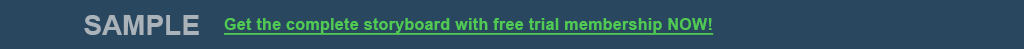 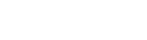 Info-Tech Research Group Helps IT Professionals To:
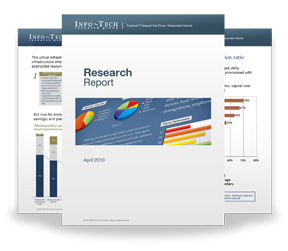 Quickly get up to speedwith new technologies
Make the right technologypurchasing decisions – fast
Deliver critical ITprojects, on time andwithin budget
Manage business expectations
Justify IT spending andprove the value of IT
Train IT staff and effectivelymanage an IT department
Sign up for free trial membership to get practical
solutions for your IT challenges
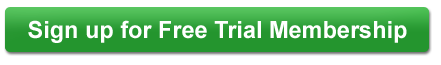 “Info-Tech helps me to be proactive instead of reactive –a cardinal rule in a stable and leading edge IT environment.
- ARCS Commercial Mortgage Co., LP
Toll Free: 1-888-670-8889
www.infotech.com
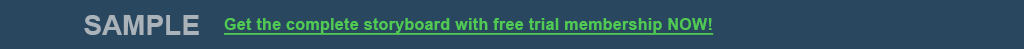 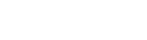